JR. Pre-K Welcome Letter
Welcome to Jr. PK. We are excited to have __________________  joining for the 2023-2024 school year. This is a very exciting time for our littles. We will be working on many hands on educational, find motor, gross motor and teamwork activities throughout the year. Children in this classroom, are 3 and 4 years old.
It is very important to always keep open and honest communication with us, and we promise to do the same. Brightwheels is updated when we have a moment, usually at nap time. Please know that sometimes we do get busy and may miss a thing or two, but we truly try not to. 
Your child will need a water bottle daily, please remember that your child’s water bottles will be send home nightly to be cleaned. 
Students lunch boxes should be placed in the hallway cubbies, and water bottles placed in the basket located in the classroom next to the bookshelf. Please remember to check your student’s mailbox daily located on top of the cubbies in the hallway. Coats should be hung on the coat hooks in the classroom, under your child’s name. Backpacks are not needed. Please bring nap items in a plastic bag and we will be sure to send it home the same way. 
All students must arrive to class by 9:00am. The only exception is a medical appointment. If your child has an appointment, they must arrive no later than 11:00am. Your child must arrive by 8:45am to have morning snack. 
Please visit our website for lunch ideas, health handbook, and parent handbook. These are very important to read.
Your child’s teachers are:
Kay 
Vivian
SUPPLY LIST
2 changes of clothing
Filled water bottle 
Blanket
Crib sized sheet
Pillowcase (for nap stuff)
Small stuffy that fits in cubby
Lunch 
PM snack
Label ALL ITEMS!
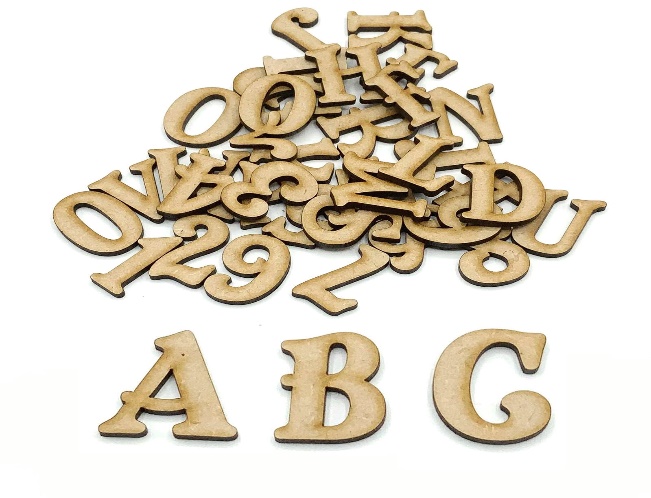 ©Character in the Classroom 2019
Classroom Schedule (winter schedule will be different)
Welcome 6:30-7:30
Table Choices 7:30-8:30
AM Snack 8:30-9:00 
Outside 9:00-9:30
Circle 9:30-10:00
Group Rotation 10:00-11:00
Group lesson 11:00-11:30
Outside 11:30-12:00
Lunch 12:00-12:45
Rest 12:45-2:15
Clean up 2:15-2:30
PM Snack 2:30-3:00
Free Play 3:00-4:00
Outside 4:00-5:00
Table Choices 5:00-6:00
All parents are asked to be here by 5:50 to be sure the building is closed by 6pm
Things you will find in your child’s classroom:
Creative Arts
Math/Science
Loose Parts
Language/ Lit
Dramatic Play (Based on Monthly theme)
Recycled Play
Sensory 
Circle time
Outside Expectations: 
From the months of April to October we will be outside often (weather depending). This includes snack, table time, circle, lunch. Inside will be used for bad weather. Children outside are be free to explore. Using water, sand, mud, and their imaginations. 
Children are required to go outside daily, including infants. Please ensure your child has proper clothing for outside. This is a requirement by our state licensing 
Infants-Waddlers: 35 degrees and higher
Young Toddlers-Older Toddlers: 30 degrees and higher
PS-PK: 25 degrees and higher
©Character in the Classroom 2019